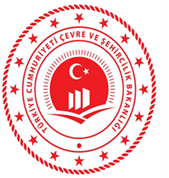 ÇEVRE VE ŞEHİRCİLİK BAKANLIĞI
5018 SAYILIKAMU MALİ YÖNETİMİ VE KONTROL KANUNU

STRATEJİ GELİŞTİRME 
BAŞKANLIĞI
1
8.02.2021
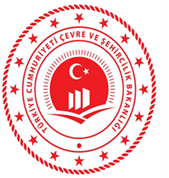 SUNUM PLANI
2
5018 SAYILI KANUN ÇERÇEVESİNDE;
MALİ YÖNETİM VE KONTROL  SİSTEMİNİN, GENEL KAVRAMLAR İLE BİRLİKTE GÖREV, YETKİ VE SORUMLULUK EKSENİNDE ANLATIMI 


Yeni Kamu Mali Yönetim Sistemi
Amaç 
Kapsam
Kamu Maliyesi
Hazine Birliği
Mali Saydamlık
Hesap Verilebilirlik
Stratejik Plan ve PEB
Kamu Mali Yönetim Yapısındaki Görevliler
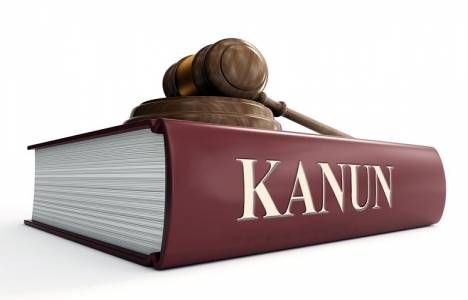 8.02.2021
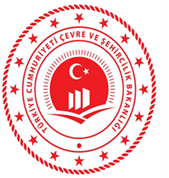 3
8.02.2021
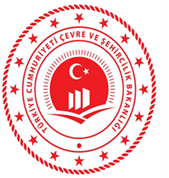 4
8.02.2021
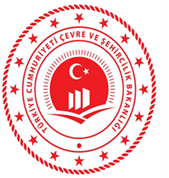 SONUÇ ODAKLILIK
5
KAMU KAYNAĞININ ETKİLİ, EKONOMİK VE VERİMLİ KULLANIMINI SAĞLAMAK AMACIYLA, KAMU KURUMUNA NE KADAR KAYNAK TAHSİS EDİLECEĞİNE DEĞİL 
KURUMUN AMAÇ VE HEDEFLERİNİ GERÇEKLEŞTİRMEK İÇİN NE KADAR KAYNAĞA İHTİYACI OLDUĞUNA BAKILMAKTADIR. 


*Yatırım programında yer almayan herhangi bir proje için harcama yapılamaz.
*Ödeneği bulunmayan hiçbir iş için ihaleye çıkılamaz. (KİK md. 5)
8.02.2021
AMAÇ(md.1)
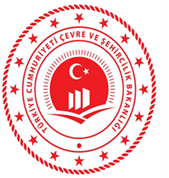 6
Kalkınma planları ve programlarda yer alan politika ve hedefler doğrultusunda
 
Kamu kaynaklarının etkili, ekonomik ve verimli bir şekilde elde edilmesi ve kullanılmasını

Hesap verebilirliği ve malî saydamlığı sağlamak üzere

Kamu malî yönetiminin yapısını ve işleyişini, kamu bütçelerinin hazırlanmasını, uygulanmasını

Tüm malî işlemlerin muhasebeleştirilmesini, raporlanmasını ve malî kontrolü düzenlemektir.
8.02.2021
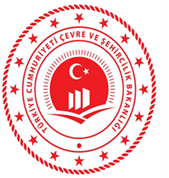 KAPSAM (md.2)
7
8.02.2021
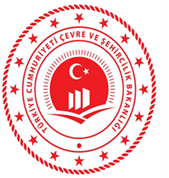 KAMU MALİYESİ(md.4)
8
8.02.2021
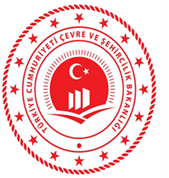 Kamu Maliyesinin temel  ilkeleri (md.4)
9
Kamu malî yönetimi uyumlu bir bütün olarak oluşturulur ve yürütülür.
Kamu görevlilerinin hesap verebilmelerini sağlayacak şekilde uygulanır.
Malî disiplini sağlar.
Ekonomik, malî ve sosyal etkinliği birlikte sağlar.
Kamu idarelerinin mal ve hizmet üretimi ile ihtiyaçlarının karşılanmasında, ekonomik
veya sosyal verimlilik ilkelerine uygun olarak maliyet-fayda veya maliyet-etkinlik ile gerekli görülen diğer ekonomik ve sosyal analizlerin yapılması esastır.
8.02.2021
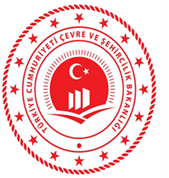 HAZİNE BİRLİĞİ(md.6)
10
8.02.2021
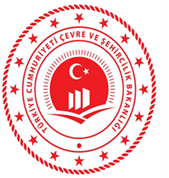 Kamu Kaynağının Kullanılmasının Genel Esasları
11
Her türlü kamu kaynağının elde edilmesi ve kullanılmasında denetimin sağlanması amacıyla kamuoyunun  zamanında bilgilendirilmesi gerekir.



	




kavramları çerçevesinde yürütülen faaliyetlerle yerine getirilir.
8.02.2021
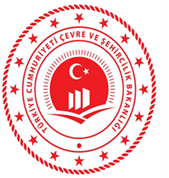 MALİ SAYDAMLIK(md.7)
12
Kamu kaynağının elde edilmesi ve kullanılmasında denetimin sağlanması amacıyla kamuoyunun zamanında bilgilendirilmesi mali saydamlığı oluşturur. 

Kamu Mali Yönetiminin tüm aşamalarının kamuoyuna açık, ulaşılabilir olması 
(Stratejik planlar ile bütçelerin hazırlanması, yetkili organlarda görüşülmesi, uygulanması ve uygulama sonuçları ile raporların kamuoyuna açık olması)
Görev yetki ve sorumlulukların açık olarak tanımlanması
Kamu hesaplarının standart bir muhasebe sistemi ve genel kabul görmüş muhasebe prensiplerine uygun bir muhasebe düzenine göre oluşturulması,
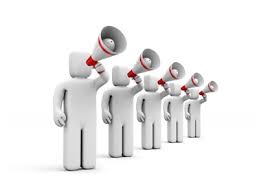 8.02.2021
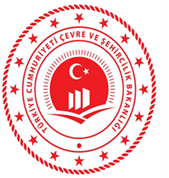 HESAP VERME SORUMLULUĞU(md.8)
13
8.02.2021
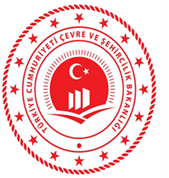 Stratejik Planlama Ve Performans Esaslı Bütçeleme(md.9)
14
Kamu idarelerinin orta ve uzun vadeli amaçlarını, temel ilke ve politikalarını, hedef ve önceliklerini, performans ölçütlerini, bunlara ulaşmak için izlenecek yöntemler ile kaynak dağılımlarını içeren plandır.

Vizyon-misyon
Bunlara uygun amaç ve hedefler belirlenir
Ölçülebilir göstergeler geliştirir.
İzleme ve değerlendirme süreci
8.02.2021
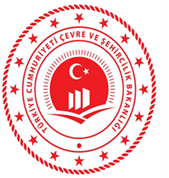 PERFORMANS ESASLI BÜTÇELEME
15
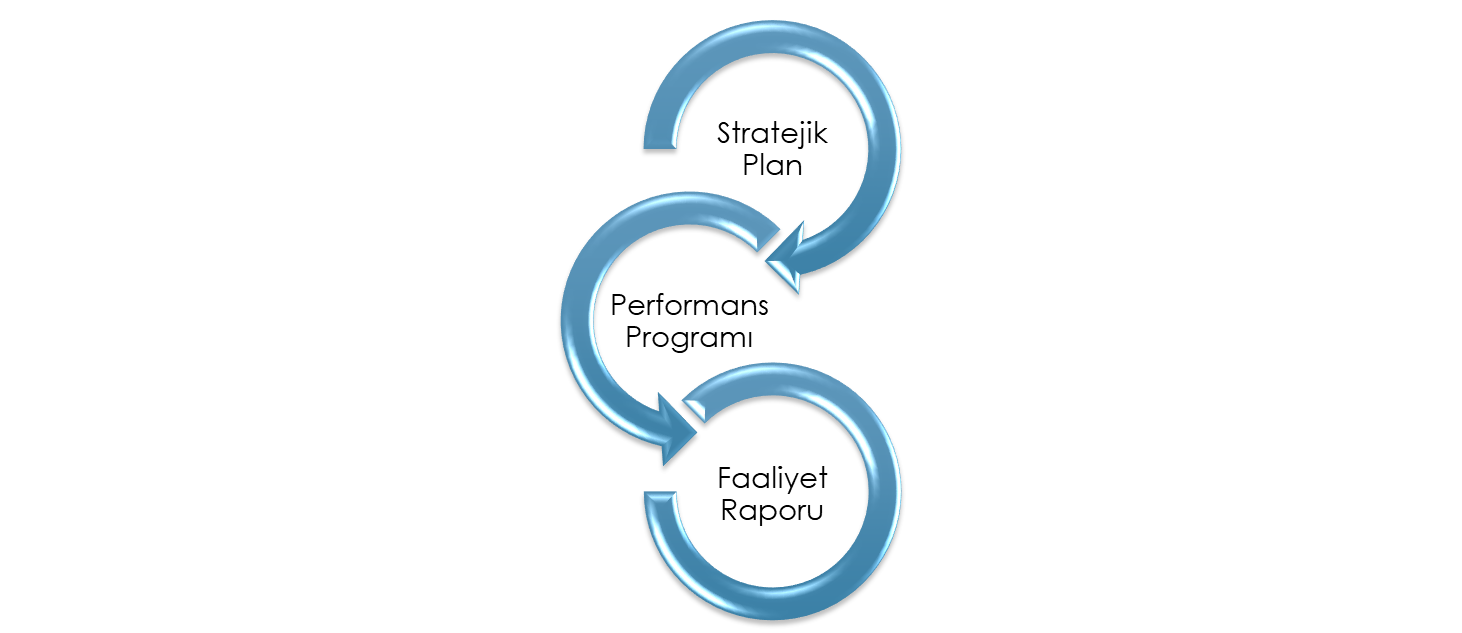 Kamu kurumlarının uzun vadeli amaç ve hedeflerini belirleyen, kamu kaynağının bu amaç ve hedeflere göre tahsis edilmesini ve kullanılmasını sağlayan, performans ölçümü yapılmasına imkan tanıması


Kamu idareleri, yürütecekleri faaliyet ve projeler ile bunların kaynak ihtiyacını, performans hedef ve göstergelerini içeren performans programı hazırlar.
8.02.2021
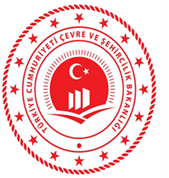 PERFORMANS PROGRAMI: Bir kamu idaresinin performans hedeflerini, hedefe ulaşmak için yürüteceği faaliyetleri, kaynak ihtiyacı ve performans göstergelerini içeren programdır.

Performans programı, stratejik plan ve bütçe ilişkisinin kurulmasını sağlayan araçtır.

FAALİYET RAPORU: Kurumların stratejik plan ve performans programına göre yürüttükleri faaliyetlerin performans göstergelerince gerçekleşme sonuçlarına yer veren, sapmaların nedenlerini açıklayan ayrıca kurum hakkında idari ve mali bilgileri de içeren kapsamlı bir rapordur.
16
8.02.2021
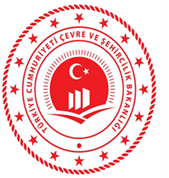 17
8.02.2021
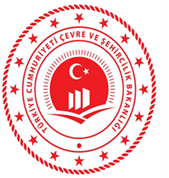 18
8.02.2021
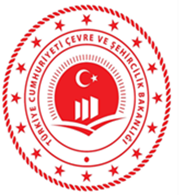 2019-2023 Bakanlığımız Stratejik Planı
19
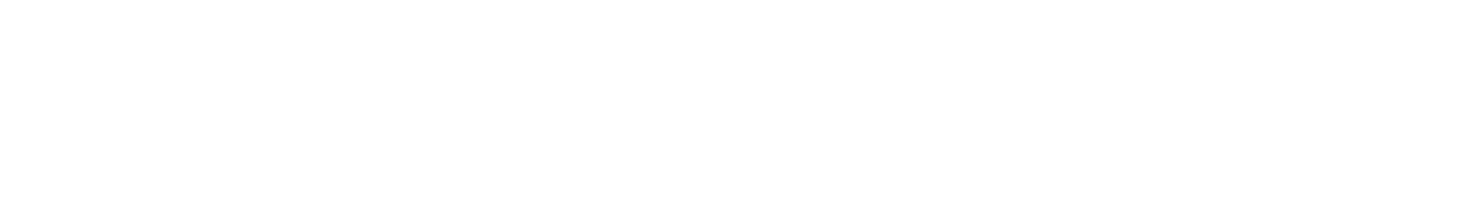 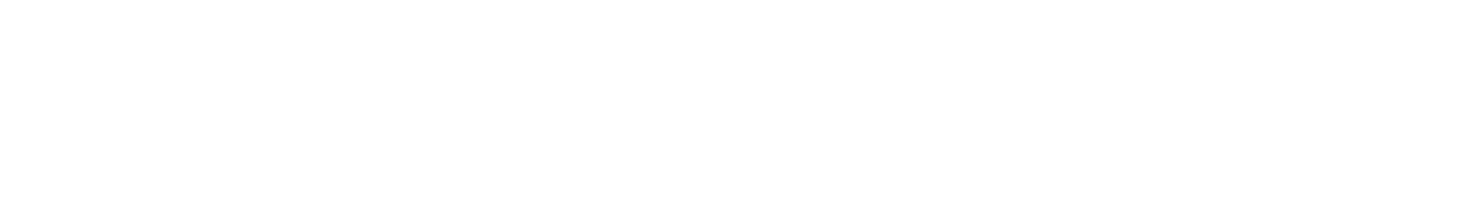 8.02.2021
20
8.02.2021
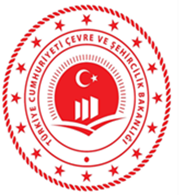 KAMU MALİ YÖNETİM YAPISINDAKİ GÖREVLİLER
21
Bakanlar
Üst Yönetici
Harcama Yetkilileri
Gerçekleştirme Görevlileri
Muhasebe Yetkilisi
İç Denetçiler
Dış Denetçiler
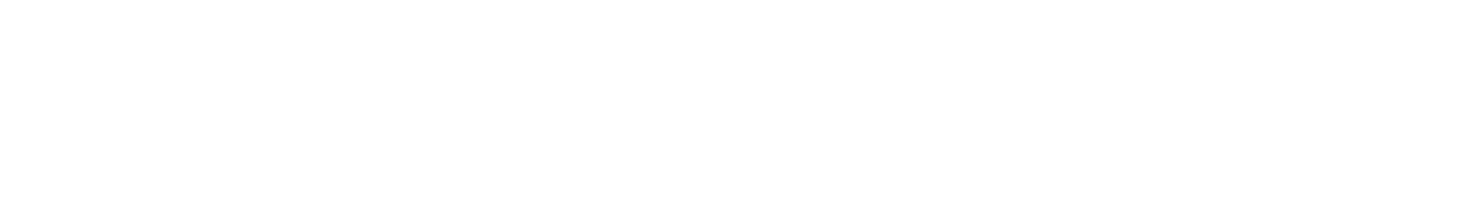 8.02.2021
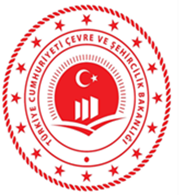 BAKANLAR (md.10)
22
8.02.2021
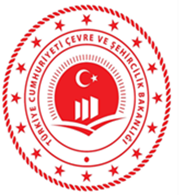 Bakanlar;

CUMHURBAŞKANINA karşı idari,
T.B.M.M.’Ne karşı siyasi              

olarak sorumludurlar.
23
Kamu kaynaklarının amaca uygun etkin verimli ve tutumlu kullanılıp kullanılmadığına ilişkin bir sorumluluktur.

Sorumluluğun gereği ise, yapılan icraatın açıklanması, bu sorumluluğun belirli ve somut bir yaptırımı yoktur. Yaptırım, hesap soran merciin takdirindedir.
8.02.2021
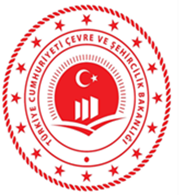 ÜST YÖNETİCİLERİN YETKİLERİ
24
8.02.2021
25
CUMHURBAŞKANI TARAFINDAN BELİRLENEN KİŞİ
8.02.2021
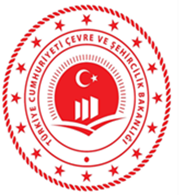 ÜST YÖNETİCİLER
26
Stratejik planlarının ve bütçelerinin 	kalkınma planına, kurumun stratejik plan ve performans programına ve hizmet gereklerine, uygun hazırlanması ve uygulanmasından,
Sorumlulukları altındaki kaynakların etkili, ekonomik ve verimli şekilde elde edilmesi ve kullanımını sağlamaktan
Kayıp ve kötüye kullanılmasının önlenmesinden
Mali yönetim ve kontrol sisteminin işleyişinin gözetilmesi ve izlenmesinden,
                   BAKANA karşı sorumludur.
8.02.2021
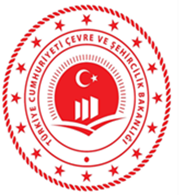 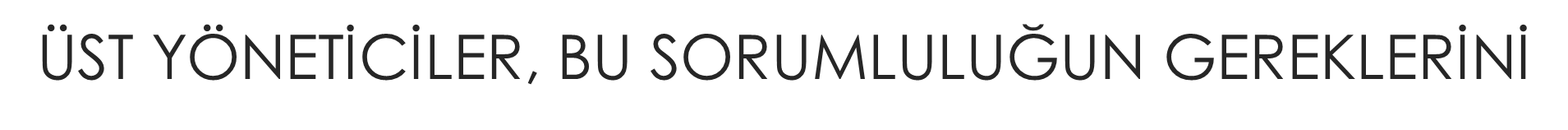 27
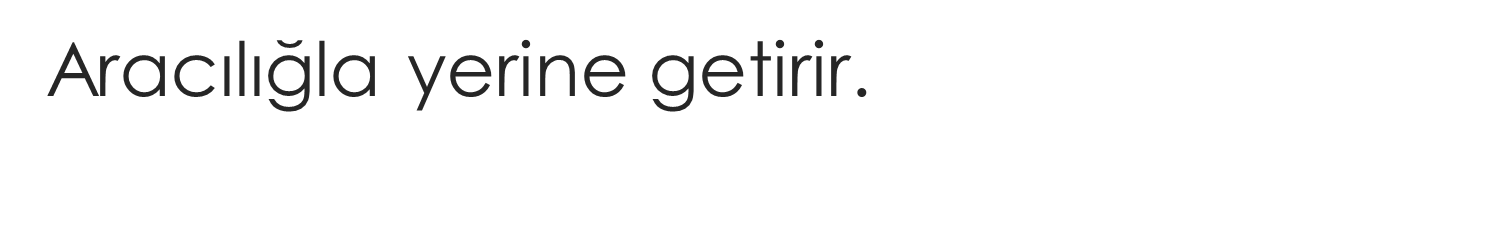 8.02.2021
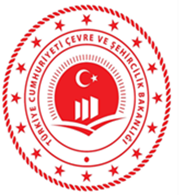 İÇ DENETİM (md.63)
28
8.02.2021
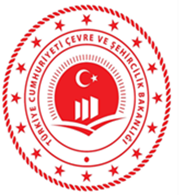 İÇ DENETİM
29
İDARENİN KALİTE GÜVENCESİNE KATKI YAPAR; 
KURUM İÇİ KAPASİTENİN GELİŞTİRİLMESİ, 
FARKINDALIĞIN ARTIRILMASI, 
YÖNETİM SÜRECİNDE  AKSAKLIKLARIN GİDERİLMESİ GİBİ 
KURUMLARIN GELİŞMELERİNDE ROL OYNAR
8.02.2021
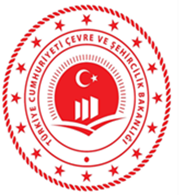 DIŞ DENETİM (md.68)
30
Sayıştay tarafından yapılacak harcama sonrası dış denetim;
GENEL YÖNETİM KAPSAMINDAKİ KAMU İDARELERİNİN
 
 Hesap verme sorumluluğu çerçevesinde,
6085 sayılı Kanun kapsamında 

yönetimin malî faaliyet, karar ve işlemlerinin; kanunlara, kurumsal amaç, hedef ve planlara uygunluk yönünden incelenmesi ve sonuçlarının TBMM ne raporlanmasıdır.
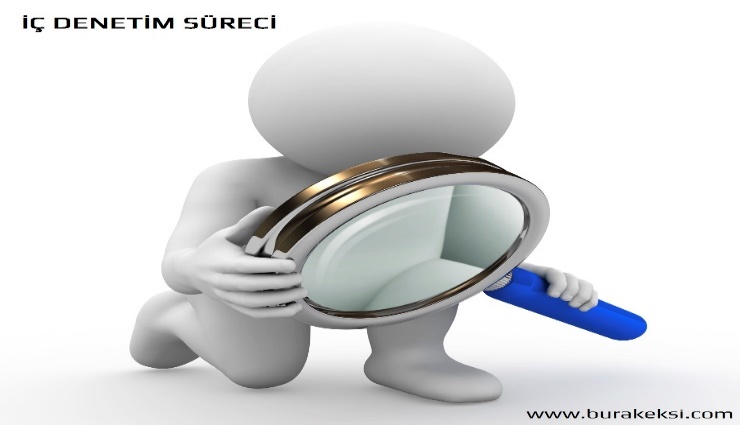 8.02.2021
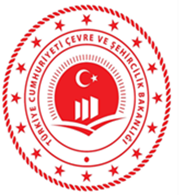 SAYIŞTAY DENETİMİ
31
8.02.2021
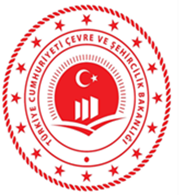 SAYIŞTAY DENETİMİ
32
MALİ DENETİM: Kamu idaresi hesapları ve bunlara ilişkin belgeler esas alınarak, mali tabloların güvenilirliği ve doğruluğuna ilişkin mali denetimi

UYGUNLUK DENETİMİ: Kamu idarelerinin gelir, gider ve mallarına ilişkin mali işlemlerinin kanunlara ve diğer hukuki düzenlemelere uygun olup olmadığının tespiti 

PERFORMANS DENETİMİ: Kamu kaynaklarının etkili, ekonomik ve verimli olarak kullanılıp kullanılmadığının belirlenmesi, faaliyet sonuçlarının ölçülmesi ve performans bakımından değerlendirilmesi

6085 sayılı Sayıştay Kanunda performans denetimi; “Hesap verme sorumluluğu çerçevesinde idarelerce belirlenen hedef ve göstergeler ile ilgili olarak faaliyet sonuçlarının ölçülmesi.” olarak tanımlanmıştır.
8.02.2021
BÜTÇE TÜRLERİ
33
Bütçe, belirli bir dönemdeki gelir ve gider tahminleri ile bunların uygulanmasına ilişkin hususları gösteren ve usulüne uygun olarak yürürlüğe konulan belgedir.
5018 m.12 ‘‘Genel yönetim kapsamındaki idarelerin bütçeleri; merkezi yönetim bütçesi, sosyal güvenlik kurumları bütçeleri ve mahalli idareler bütçeleri olarak hazırlanır ve uygulanır. Kamu idarelerince bunlar dışında herhangi bir ad altında bütçe oluşturulamaz.’’
8.02.2021
34
8.02.2021
Merkezi Yönetim Bütçesi
35
Genel Bütçe, Devlet tüzel kişiliğine dahil olan ve 5018 sayılı Kanuna ekli (I) sayılı cetvelde yer alan kamu idarelerinin bütçesidir.
Özel Bütçe, bir bakanlığa bağlı veya ilgili olarak belirli bir kamu hizmetini yürütmek üzere kurulan, gelir tahsis edilen, bu gelirlerden harcama yapma yetkisi verilen, kuruluş ve çalışma esasları özel kanunla düzenlenen ve 5018 sayılı Kanuna ekli (II) sayılı cetvelde yer alan her bir kamu idaresinin bütçesidir. 
Düzenleyici ve Denetleyici Kurum Bütçesi, özel kanunlarla kurul, kurum veya üst kurul şeklinde teşkilatlanan ve 5018 sayılı Kanuna ekli (III) sayılı cetvelde yer alan her bir düzenleyici ve denetleyici kurumun bütçesidir.
8.02.2021
Mahalli İdareler Bütçesi
36
Mahallî idare, yetkileri belirli bir coğrafi alan ve hizmetlerle sınırlı olarak kamusal faaliyet gösteren belediye, il özel idaresi ile bunlara bağlı veya bunların kurdukları veya üye oldukları birlik ve idareleri ifade eder.
Mahalli idare bütçesi, mahallî idare kapsamındaki kamu idarelerinin bütçesidir.
Sosyal Güvenlik Kurumlarının Bütçesi
Sosyal güvenlik kurumu bütçesi, sosyal güvenlik hizmeti sunmak üzere, kanunla kurulan ve 5018 sayılı Kanuna ekli (IV) sayılı cetvelde yer alan her bir kamu idaresinin bütçesidir.
8.02.2021
Geçici Bütçe
37
Zorunlu  nedenlerle  merkezî  yönetim  bütçe  kanununun  süresinde  yürürlüğe  konulamaması  halinde,  geçici  bütçe kanunu çıkarılır.
 Geçici bütçe ödenekleri, bir önceki yıl bütçe başlangıç ödeneklerinin belirli bir oranı esas alınarak belirlenir. 
Geçici bütçe uygulaması 6 ayı geçemez. Cari yıl bütçesinin yürürlüğe girmesiyle geçici bütçe uygulaması sona erer ve o tarihe kadar yapılan harcamalar  ve girişilen yüklenmeler ile tahsil olunan gelirler cari yıl bütçesine dahil edilir.
8.02.2021
Ek Bütçe
38
Merkezî  yönetim  kapsamındaki  kamu  idarelerinin  bütçelerindeki  ödeneklerin  yetersiz  kalması  halinde  veya öngörülmeyen hizmetlerin yerine getirilmesi amacıyla, karşılığı gelir gösterilmek kaydıyla, kanunla ek bütçe yapılabilir.
8.02.2021
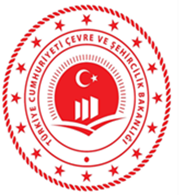 39
TEŞEKKÜR EDERİM



FİLİZ DEMİRBAŞ
MALİ HİZMETLER UZMANI
STRATEJİ GELİŞTİRME BAŞKANLIĞI
2021
8.02.2021